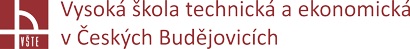 Studie využitelnosti dané lokality pro výstavbu RD a rozpracování dispozice konkrétního RD
Autor:	Bc. Jiří Kalman
Vedoucí:	Ing. Jan Plachý, Ph.D.
Oponent:	Ing. Jan Zugárek
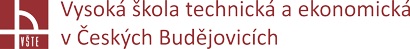 Obsah
Cíl práce
Analýza problému
Vlastní návrhy řešení
Závěrečné shrnutí
Doplňující otázky vedoucího a oponenta
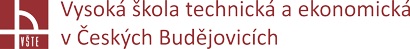 Cíl práce
Návrh zastavovací studie pro výstavbu RD 
Návrh studie RD na vybranou navrženou parcelu
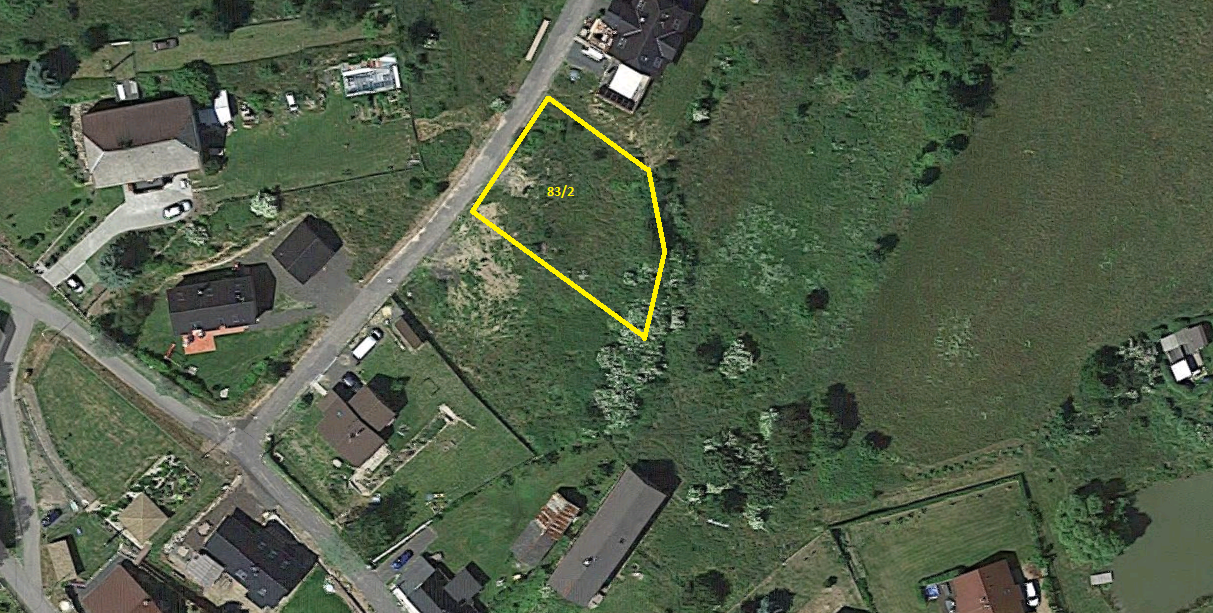 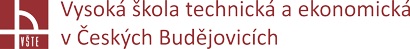 Analýza problému
Dopravní obsloužení navržených parcel

Napojení navržených parcel na inženýrské sítě
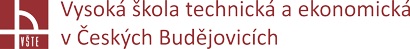 Vlastní návrhy řešení
Plošné uspořádání
Umístění dle světových strany dle dispozice
Technická vybavenost
Zeleň
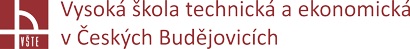 Vlastní návrhy řešení
Prostorové uspořádání
Stavební čára 
Sklon  a výška střechy
Index podlažní plochy
Koeficient zeleně na pozemku
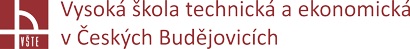 Vlastní návrhy řešení
Dopravní infrastruktura
Komunikace v obytné zóně
Pojízdný chodník
Vjezdy a vstupy na pozemek
Parkovací stání
Zdroj: autor
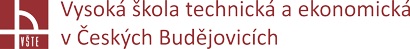 Vlastní návrhy řešení
Technická infrastruktura
Vodovod
Kanalizace
Elektrorozvody
Zdroj: autor
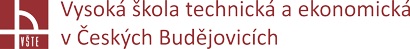 Vlastní návrhy řešení
Studie rodinného domu
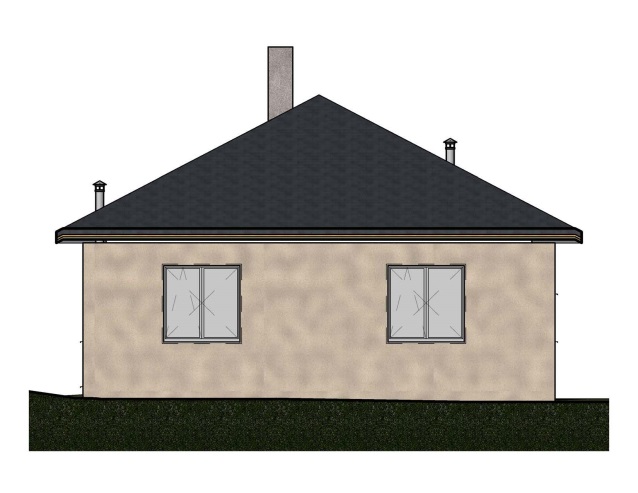 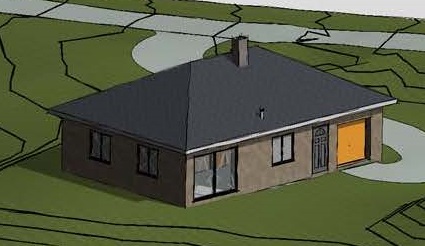 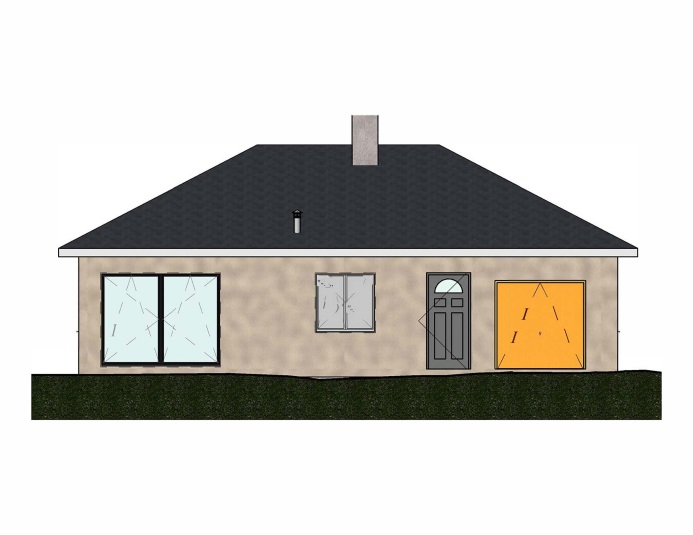 Zdroj: autor
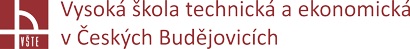 Vlastní návrhy řešení
1.NP
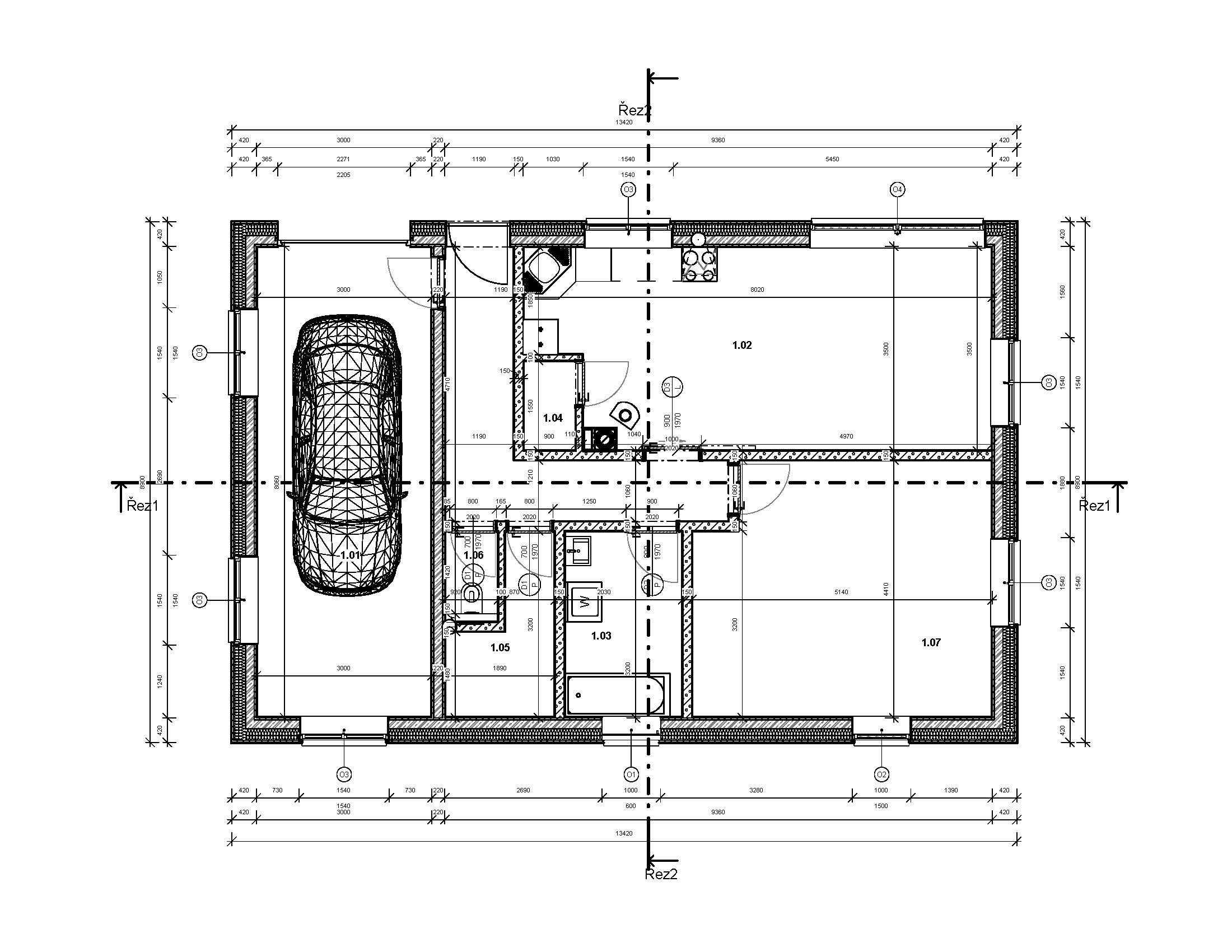 Zdroj: autor
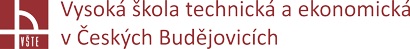 Závěrečné shrnutí
Návrh využití území pro výstavbu RD
Návrh rodinného domu
Cíl práce byl splněn
Zdroj: autor
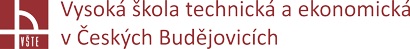 Otázky vedoucího a oponenta
1) v PENB RD 1 jste použil krbová kamna - je reálné používat z 60 % vytápění lokálním zdrojem na tuhá paliva, nebo je to jen krok k tomu, aby PENB vyšel dle vašich představ? 
2) Proč jste ve skladbě podlahy na terénu např. u RD 1 použil XPS, když je pro investora nákladnější nemá opodstatnění?
Otázky vedoucího a oponenta
3) Jak zabráníte nepříjemnému pronikání pachů z garáže do obytné části RD?
 4) Jak je řešen přívod vzduchu ke krbovým kamnům?
Děkuji za pozornost